Порядок работы             с пакетами, содержащими экзаменационные материалы
Вскрытие пакетов с экзаменационными материалами в аудитории
Пакеты с экзаменационными материалами вскрываются в аудитории
 ответственным педагогическим работником.
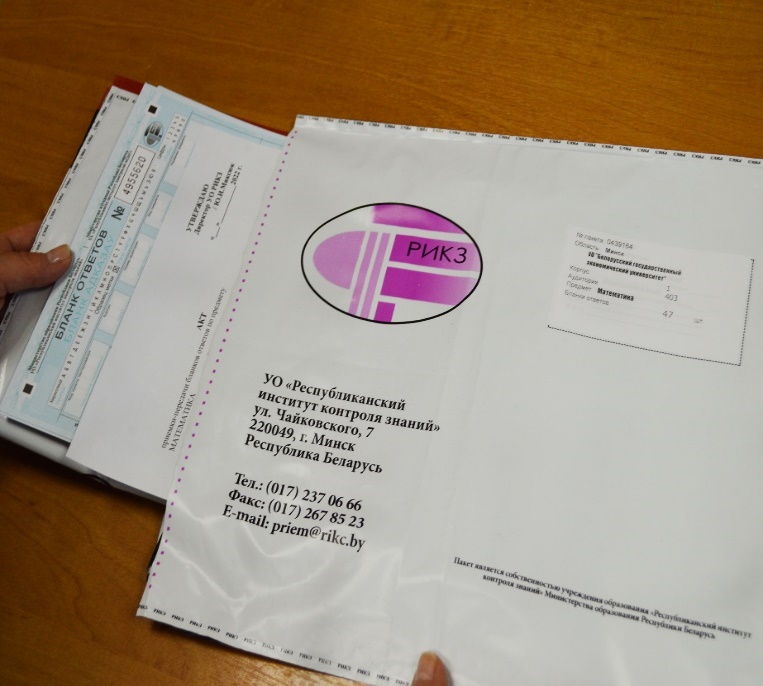 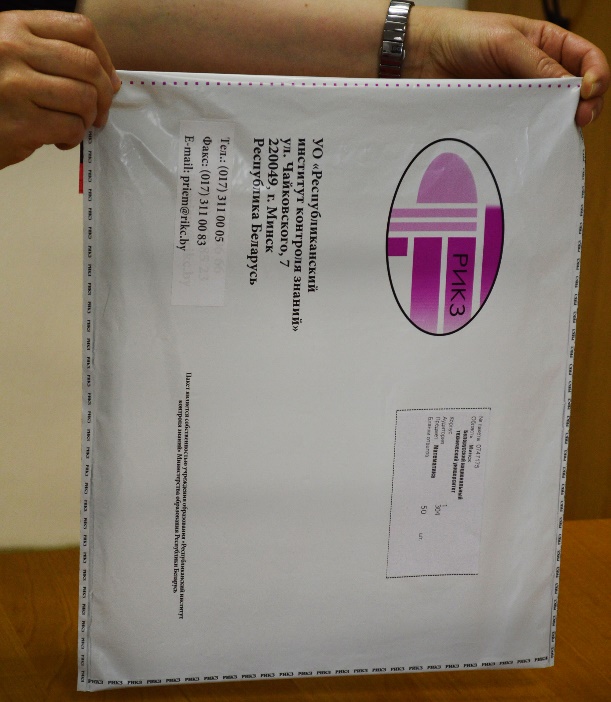 Шаг 1
Шаг 2
Проверьте целостность пакета и убедитесь,
 что клейкая полоса клапана 
с обратной стороны пакета
 не имеет признаков вскрытия.

   Поднимите пакет вертикально, 
встряхните его, 
чтобы содержимое переместилось 
в нижнюю часть пакета.
Извлеките содержимое из пакета     
   и пересчитайте экзаменационные материалы, вложенные в него. 

Сверьте их количество с количеством, указанным на сопроводительном ярлыке. 
 
 В пакете также должны находиться дополнительные пакеты, 
предназначенные для возврата экзаменационных материалов в РИКЗ.
Шаг 3
Разрежьте пакет ножницами по линии сгиба (отреза),
 	      как показано на фото:

        - сделайте небольшой надрез;

        - убедитесь, что содержимое пакета 
                 не попадает на линию среза;

        - разрежьте пакет до конца.

              Не пытайтесь вскрыть пакет 
          путем отрывания клейкой ленты!
Пример оформления акта приемки-передачи бланков ответов (Приложение 21 к Инструкции)
      Акт приемки-передачи извлекается из пакета с бланками ответов, полученном из РИКЗ
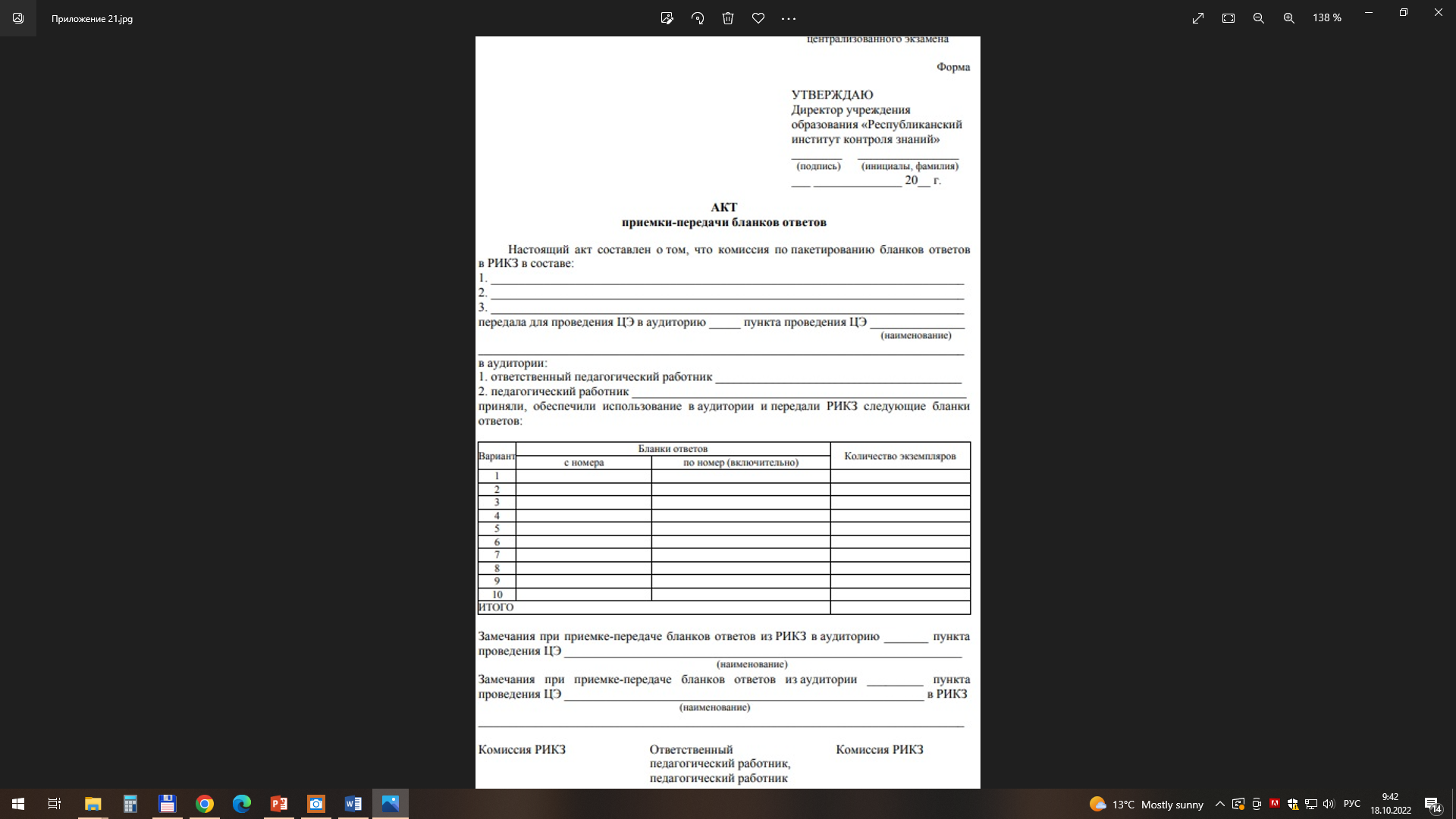 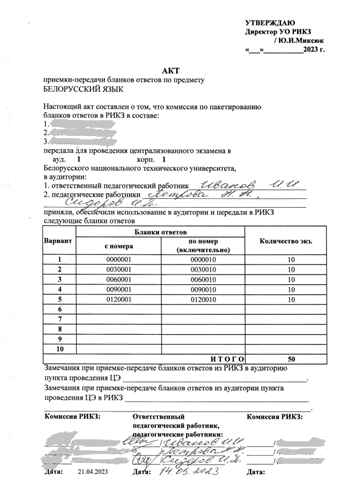 Педагогические работники в аудиториях
по истечении времени на выполнение экзаменационной работы принимают от участников ЦЭ использованные экзаменационные материалы;
пересчитывают и запечатывают в соответствующий пакет заполненные участниками ЦЭ бланки ответов вместе с подписанным актом приемки-передачи бланков ответов;
пересчитывают и запечатывают в соответствующий пакет погашенные бланки ответов;
пересчитывают и запечатывают в соответствующий пакет использованные экзаменационные работы;
передают организационной комиссии все пакеты (в том числе пакет с запечатанными в начале экзамена невыданными экзаменационными работами), протокол проведения ЦЭ в аудитории и рабочие записи участников ЦЭ; 
незамедлительно сообщают председателю организационной комиссии о недостаче экзаменационного материала.
Вынос незапечатанных пакетов с экзаменационными материалами из аудитории запрещен!
Погашение и упаковка 
неиспользованных экзаменационных материалов
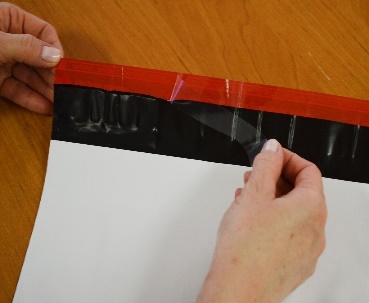 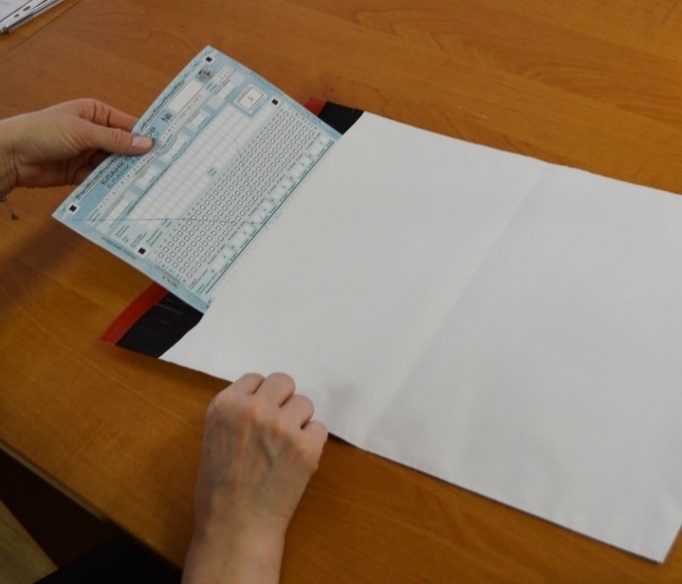 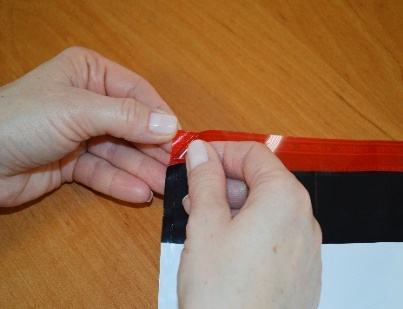 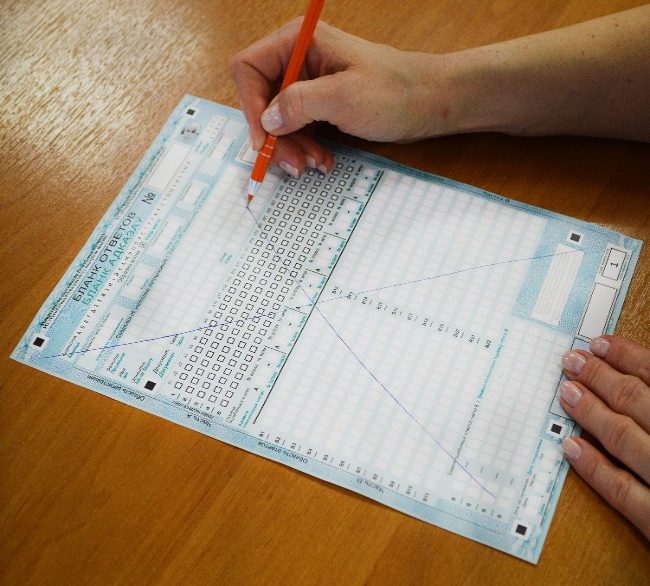 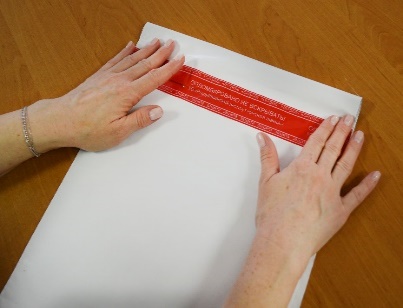 Шаг 1
Невыданные бланки ответов 
погасите путем перечеркивания 
по диагоналям.

Невыданные экзаменационные работы
 погашать не требуется.
Шаг 2
Шаг 3
Аккуратно снимите защитную ленту, 
как показано на рисунках, 
начиная с наружного угла клейкой полосы. 

Перегните клапан по линии сгиба (отреза) и заклейте пакет.
Пересчитайте и вложите невыданные 
 экзаменационные работы в соответствующий пакет.
 Запечатайте его сразу после начала отсчета
 времени на выполнение работы.  

Поместите погашенные бланки ответов
 в соответствующий пакет.
 Пакет запечатывается ПО ОКОНЧАНИИ ЦЭ.
Упаковка использованных экзаменационных работ и заполненных 
бланков ответов (по окончании проведения экзамена в аудитории)
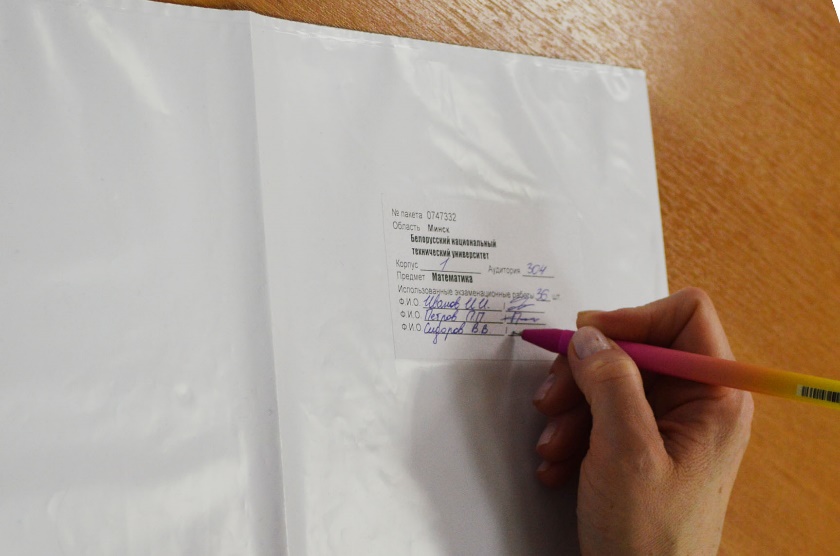 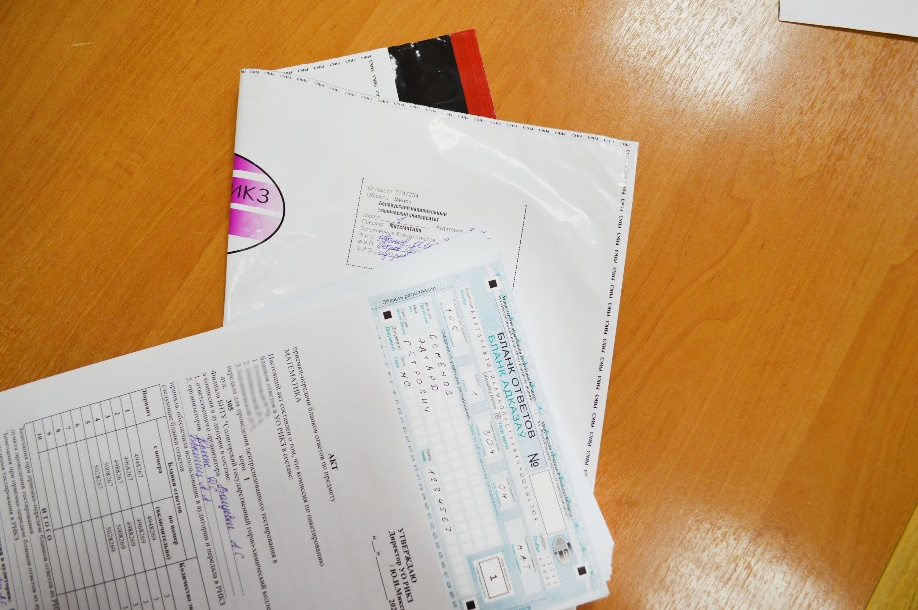 Шаг 2
Аккуратно снимите защитную ленту,
 как показано на рисунках, 
начиная с наружного угла клейкой полосы. 

Перегните клапан по линии сгиба (отреза) и заклейте пакет.
Шаг 1
Пересчитайте и поместите бланки ответов 
участников ЦЭ вместе с подписанным 
актом приемки-передачи в пакет 
«Заполненные бланки ответов».

Пересчитайте и поместите 
использованные экзаменационные работы 
в соответствующий пакет.
Шаг 3
Ответственный педагогический работник заполняет сопроводительные ярлыки (наклейки) на пакетах:

           - записывает корпус и аудиторию;

           - указывает количество экзаменационных материалов в пакете;

           - вносит ФИО педработников;

           - педработники ставят подписи.
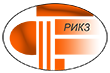 СПАСИБО ЗА ВНИМАНИЕ!
Республика Беларусь,
УО «Республиканский институт контроля знаний»
220049, г. Минск, ул. Чайковского 7, телефон: (017) 311-00-05, факс: (017) 311-00-82,
priem@rikc.by